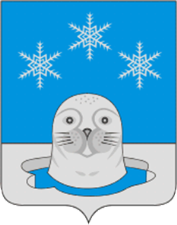 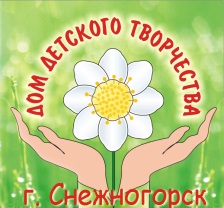 Муниципальное бюджетное образовательное учреждение дополнительного образования «Дом детского творчества «Дриада», город Снежногорск,  Мурманская область
«Способы повышения мотивации старшеклассников к получению инженерно-технических специальностей»

                                                                          Рзаев Роман Александрович, 
                                                                    педагог дополнительного образования
                                                                    МБОУДО «ДДТ «Дриада»
Дефицит специалистов
инженерно-технических специальностей
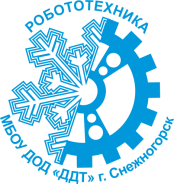 Наличие спроса на специалистов
Высокий рейтинг востребованности специалистов
инженерно-технических специальностей
Повышение престижа научной, 
инженерной и предпринимательской деятельности
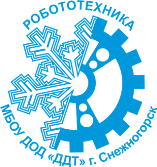 Тема: «Система профориентации старшеклассников, направленная на повышение мотивации к получению инженерно-технических специальностей»

 Цель исследования:  
создание системы профориентации старшеклассников, направленной на повышение мотивации к получению инженерно-технических специальностей.
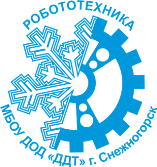 Объект исследования:
процесс профориентационной  работы.
Предмет исследования: 
повышение мотивации старшеклассников направленной  на получение инженерно-технических специальностей.
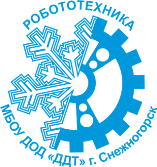 Гипотеза: 
если внедрить в процесс обучения старшеклассников средства робототехники, то это позволит повысить мотивацию, направленную на получение инженерно-технических специальностей.
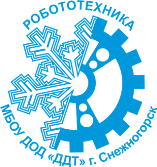 Задачи:
выявить и поддержать определенный контингент обучающихся;
сформировать инициативные сообщества в городе;
создать условия для формирования и развития потребностей в техническом творчестве у учащихся; 
обосновать комплекс организационно-педагогических условий и разработать рекомендации.
Сетевое взаимодействие
Психолого–педагогическое исследование
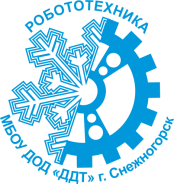 Доля 
обучающихся,
способных
 работать в 
инженерно-
технической 
сфере
Определение профессиональной направленности личности
Выявление технических способностей

(методика Беннета)
(методика 
Голланда)
БОЛЕЕ  50 %
57% соответствует 
инженерно-
техническим  профессиям
высокий 
уровень-
85 %
Деятельность сообщества
Обучение  педагогических работников
Образовательные программы
Участие в мероприятиях
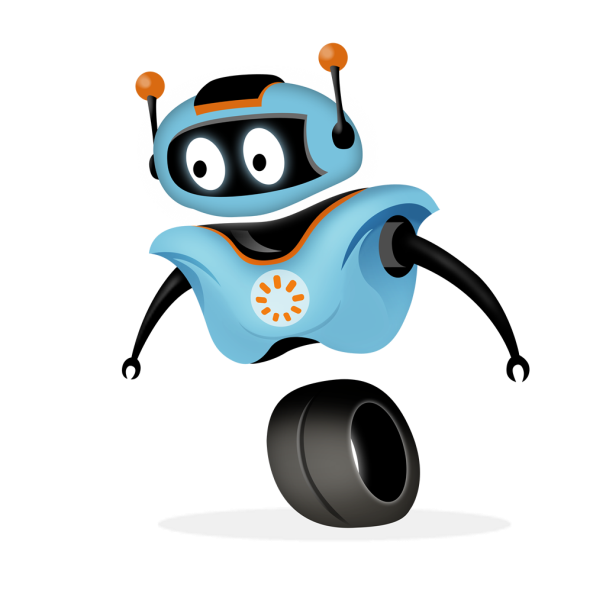 Проектная деятельность
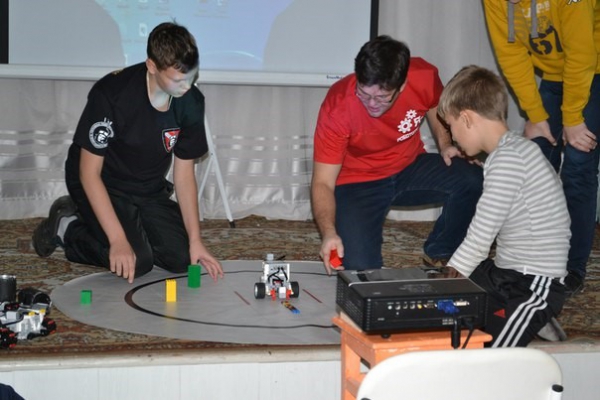 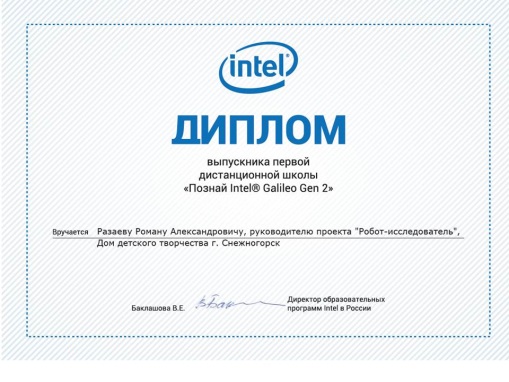 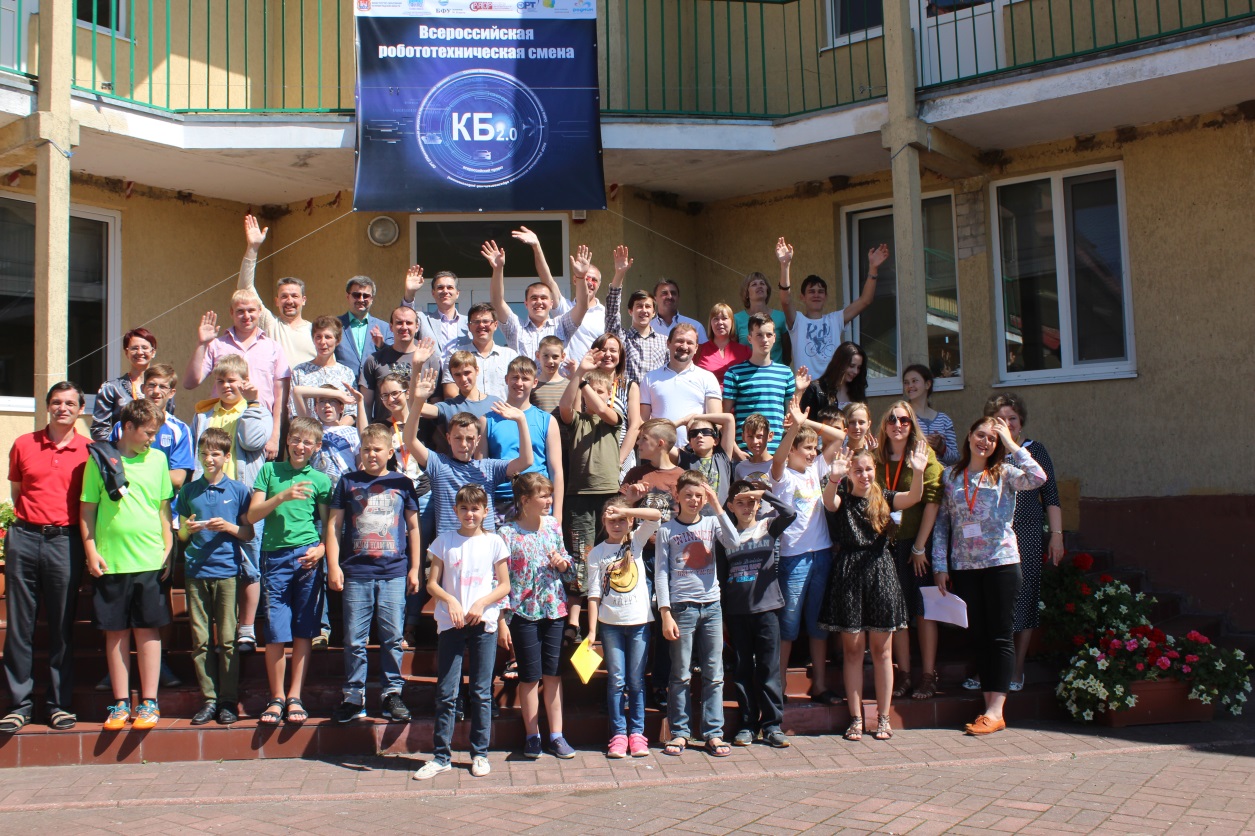 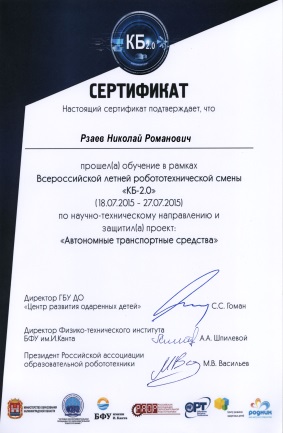 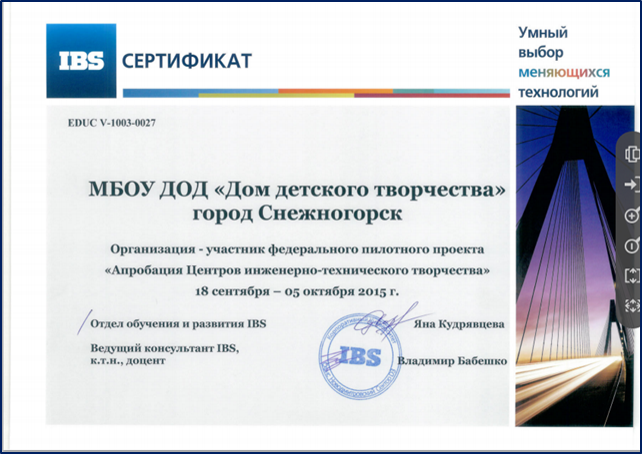 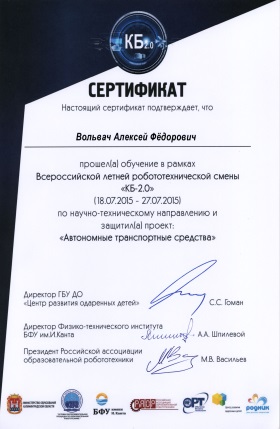 Результаты деятельности
1. Увеличение количества учащихся.
2. Повышение результативности участия в мероприятиях Международного и Всероссийского уровня.
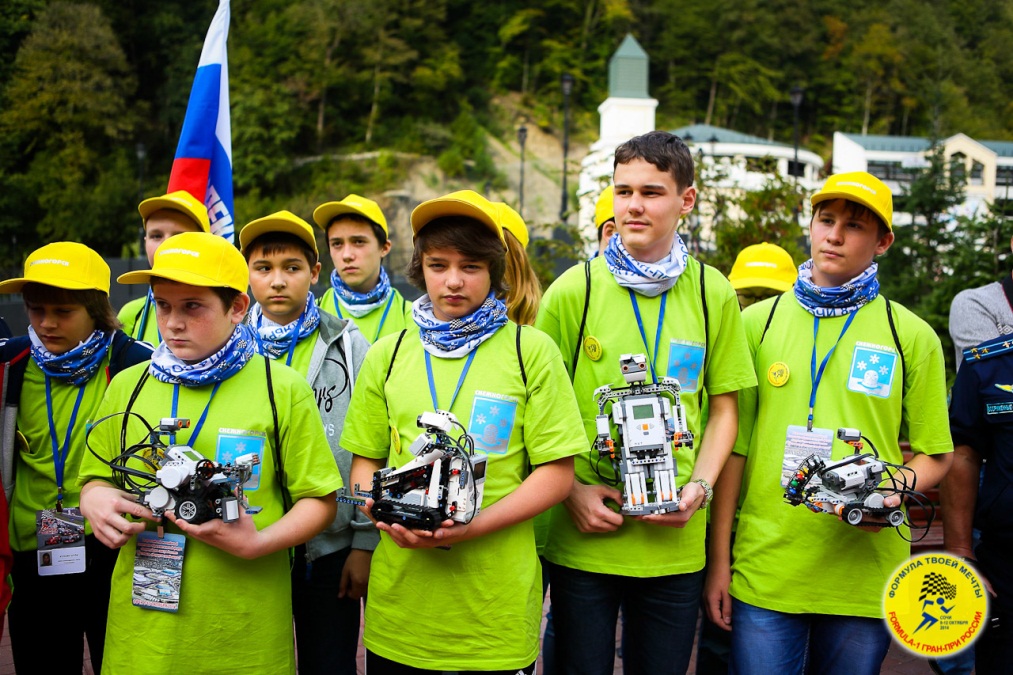 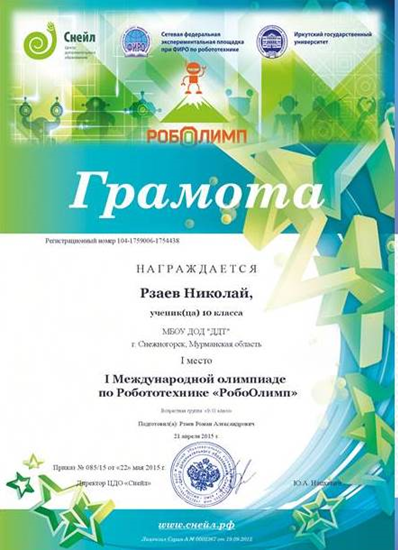 Всероссийский спортивно-образовательный Форум  -1 командное место.
3. Динамика роста участников научно-практических конференций в естественно научных областях деятельности.
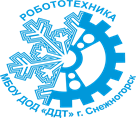 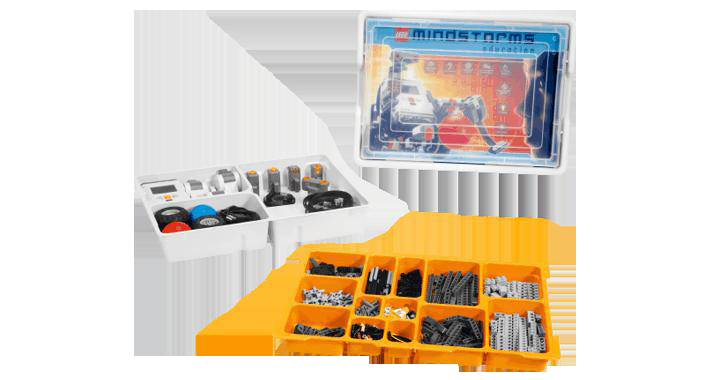 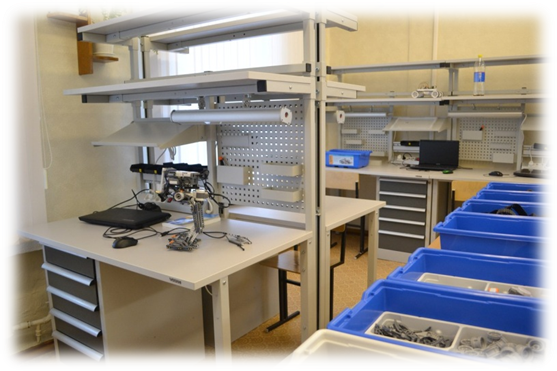 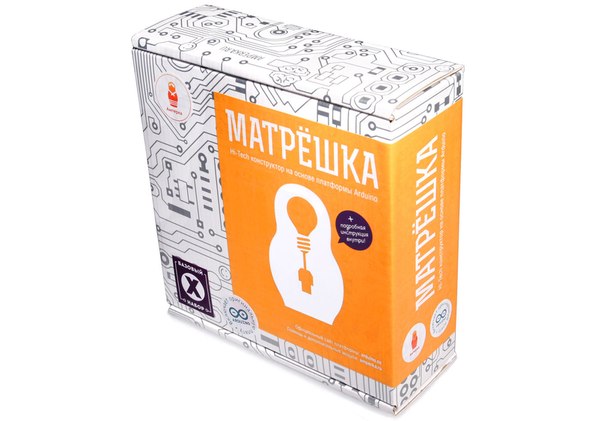 Атлас новых профессий
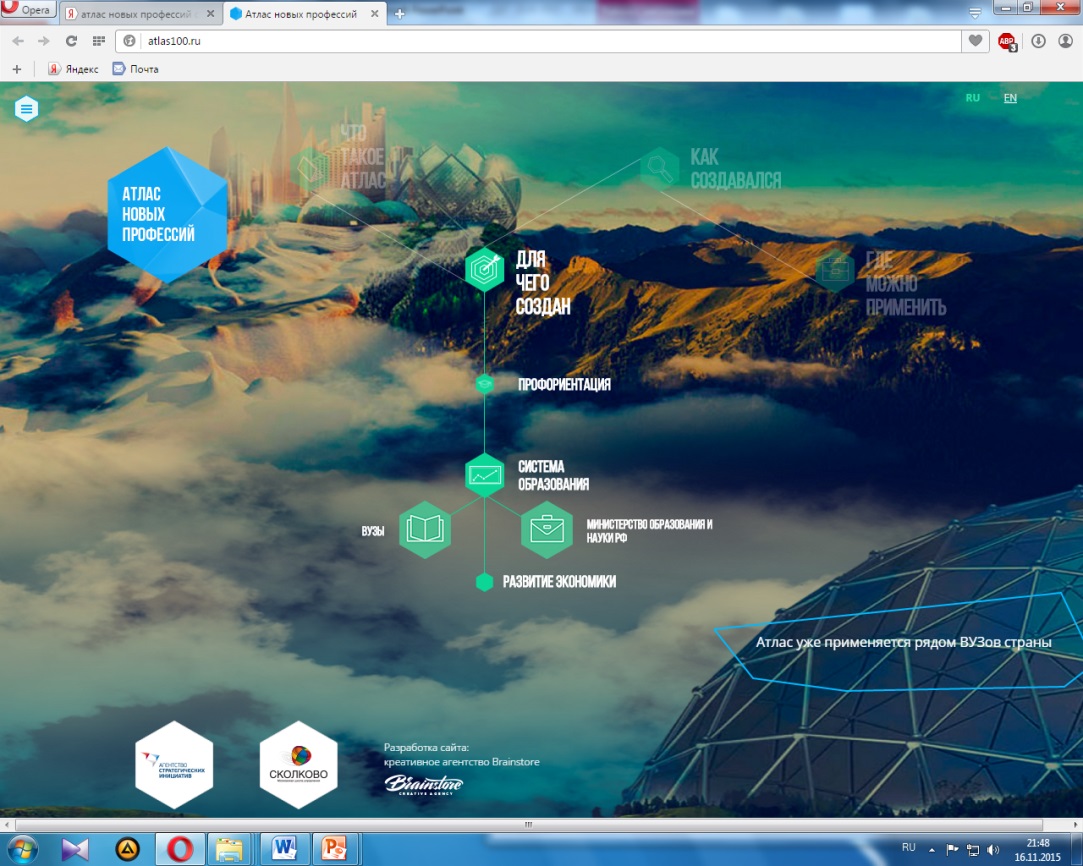 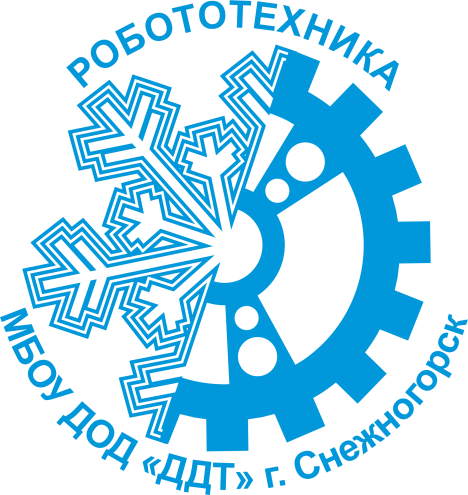 Планируем:
1. Повышение квалификации учителей в области «Робототехника».
2. Интеграция элементов робототехники в учебную программу по физике и технологии ( практика).
3. Апробация программ  дополнительного образования.
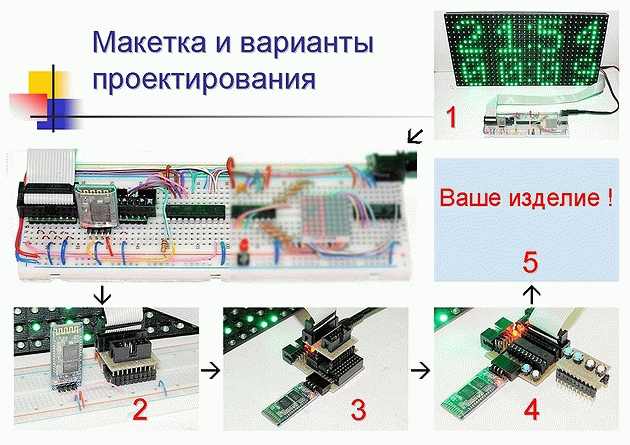 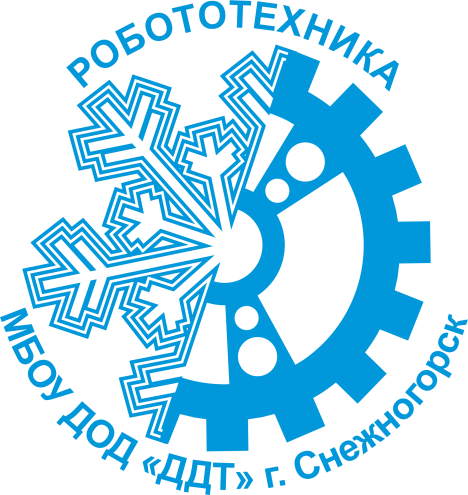 Планируем:
4. Поиск партнёров-организаций средней и высшей школы для повышения уровня проектной деятельности.
5. Создать сообщество для совместной работы детей с повышенными образовательными потребностями из разных организаций  в информационно-образовательной среде.
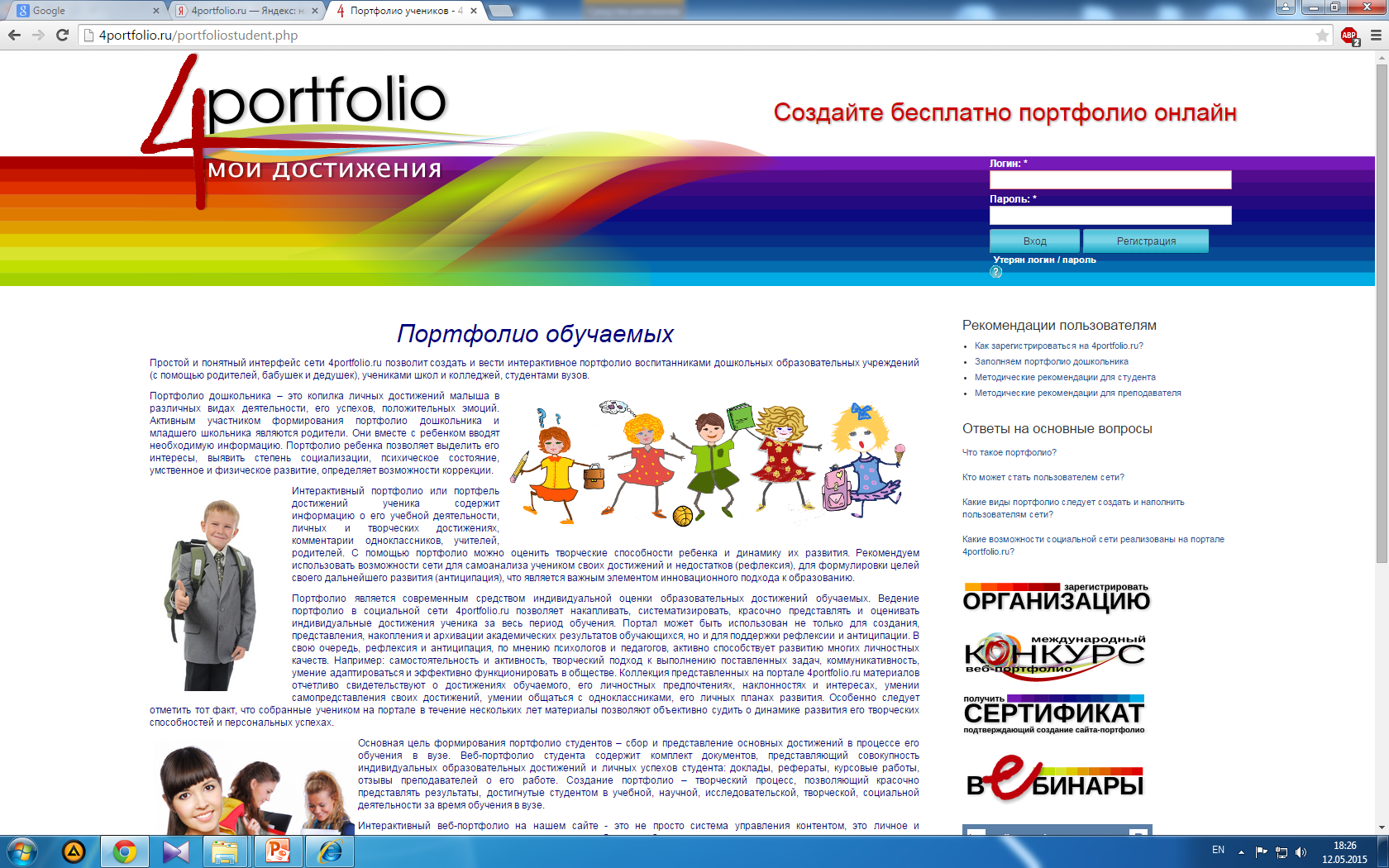 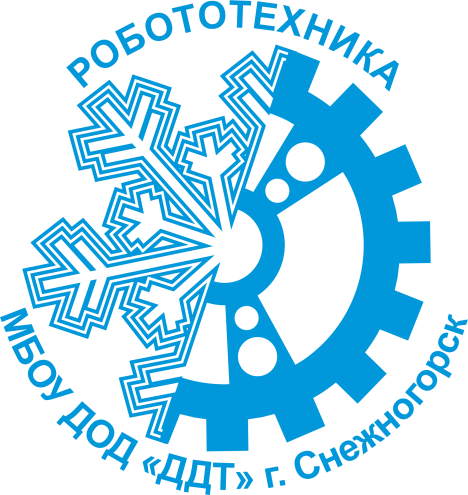 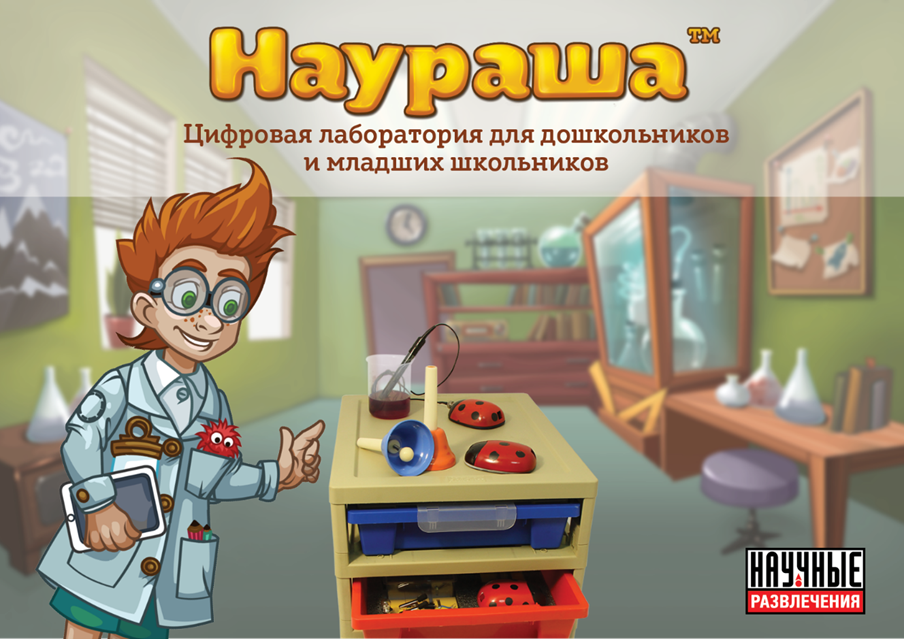 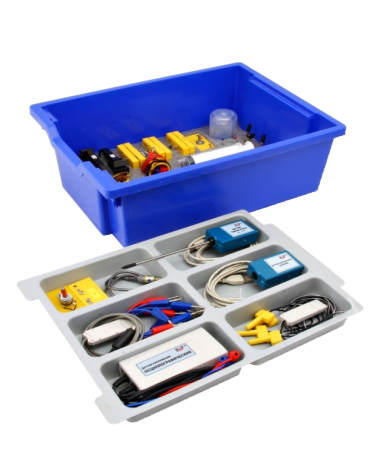 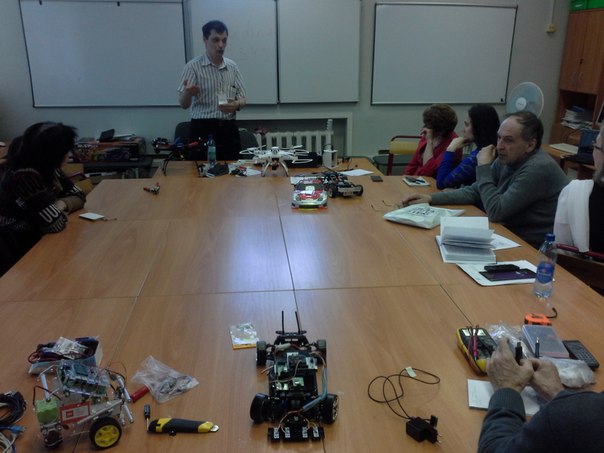 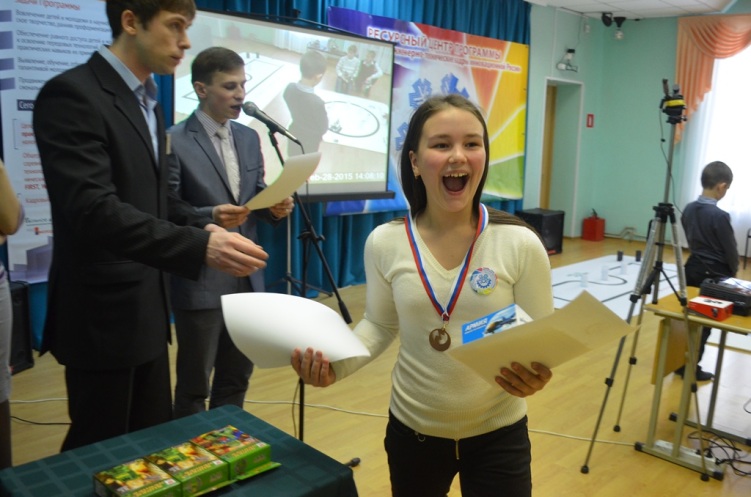 Спасибо за внимание !
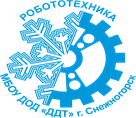